Chapter 4.1 to 4.4
The Processor
Introduction
§4.1 Introduction
CPU performance factors
Instruction count
Determined by ISA and compiler
CPI and Cycle time
Determined by CPU hardware
We will examine two MIPS implementations
A simplified version
A more realistic pipelined version
Simple subset, shows most aspects
Memory reference: lw, sw
Arithmetic/logical: add, sub, and, or, slt
Control transfer: beq, j
Chapter 4 — The Processor — 2
Instruction Execution
PC  instruction memory, fetch instruction
Register numbers  register file, read registers
Depending on instruction class
Use ALU to calculate
Arithmetic result
Memory address for load/store
Branch target address
Access data memory for load/store
PC  target address or PC + 4
Chapter 4 — The Processor — 3
CPU Overview
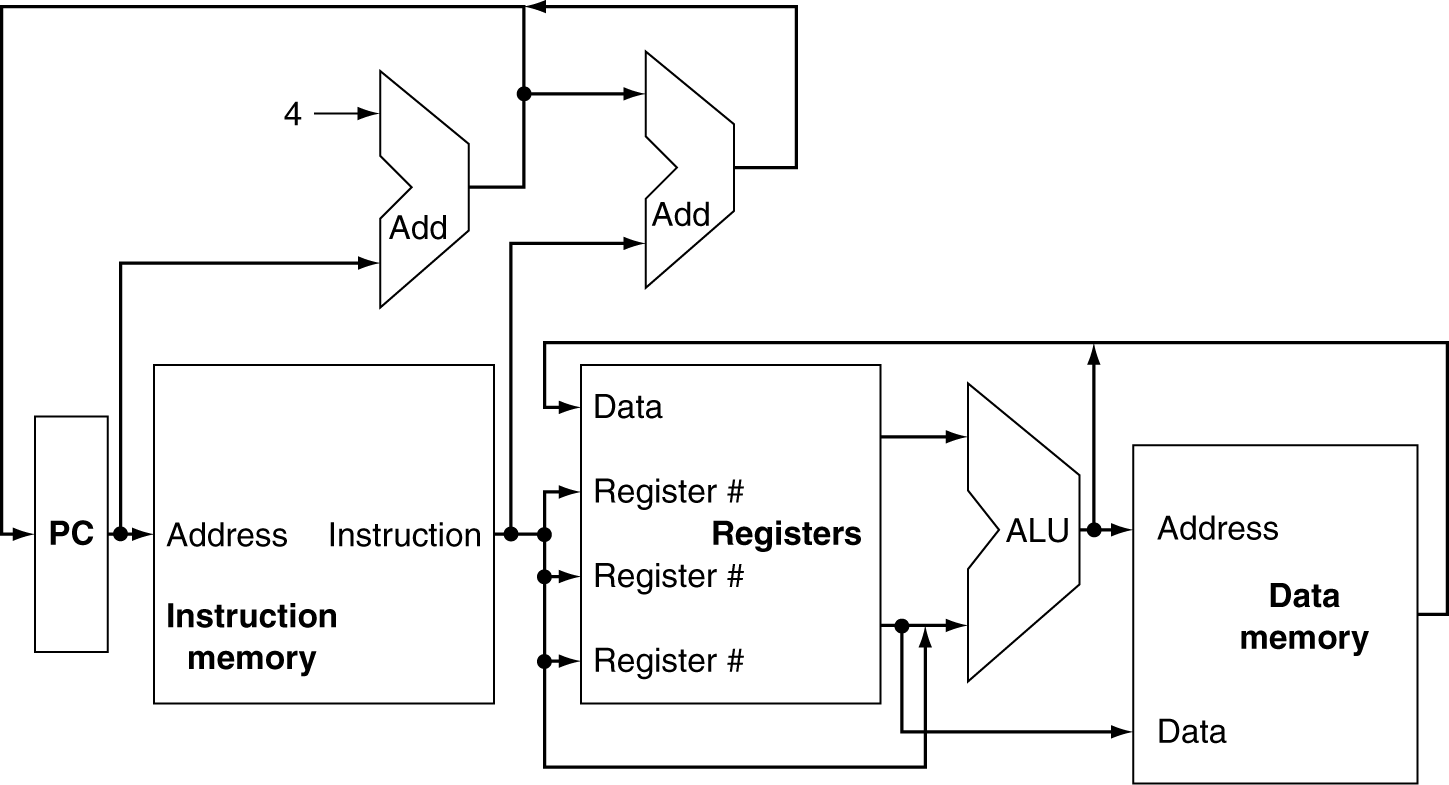 Chapter 4 — The Processor — 4
Multiplexers
Can’t just join wires together
Use multiplexers
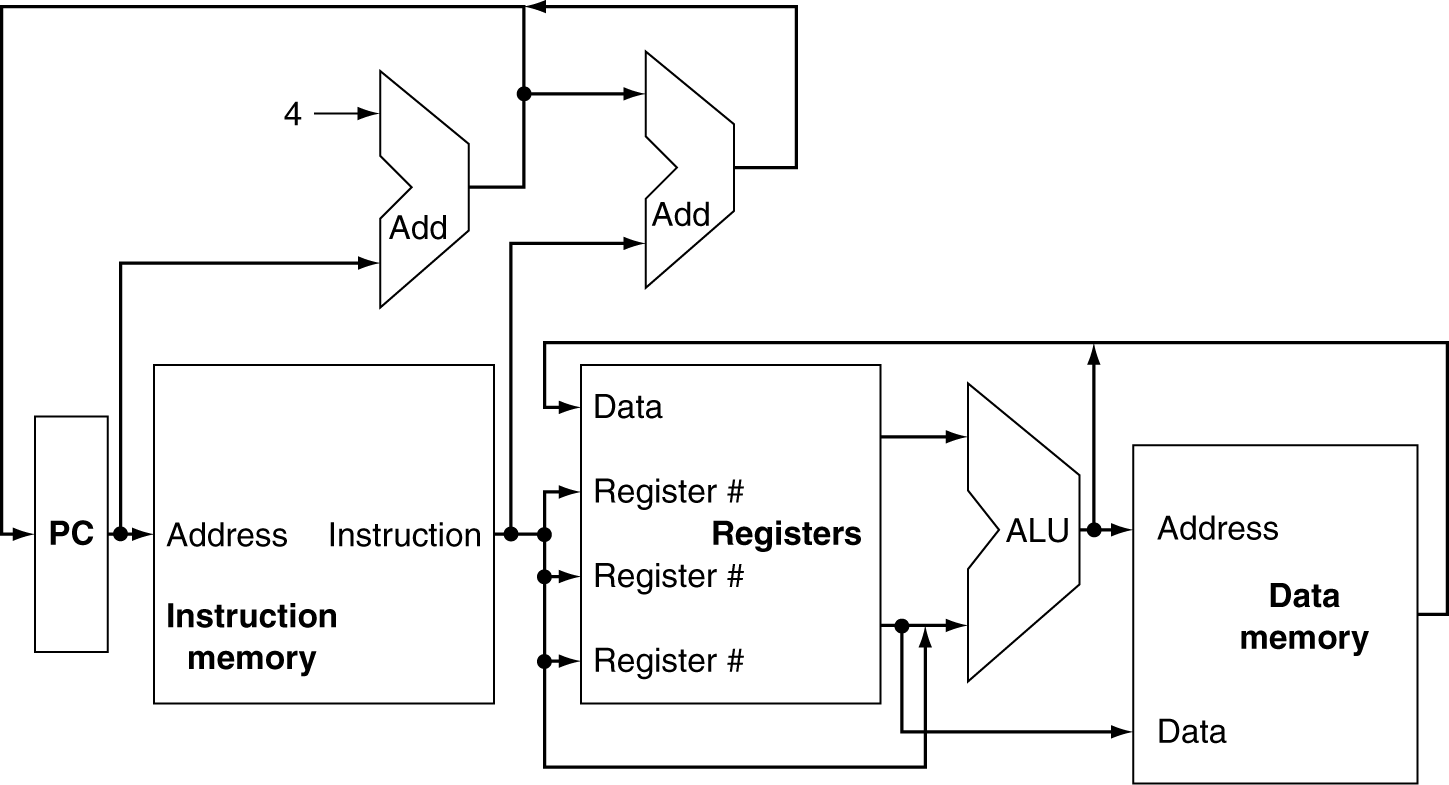 Chapter 4 — The Processor — 5
Control
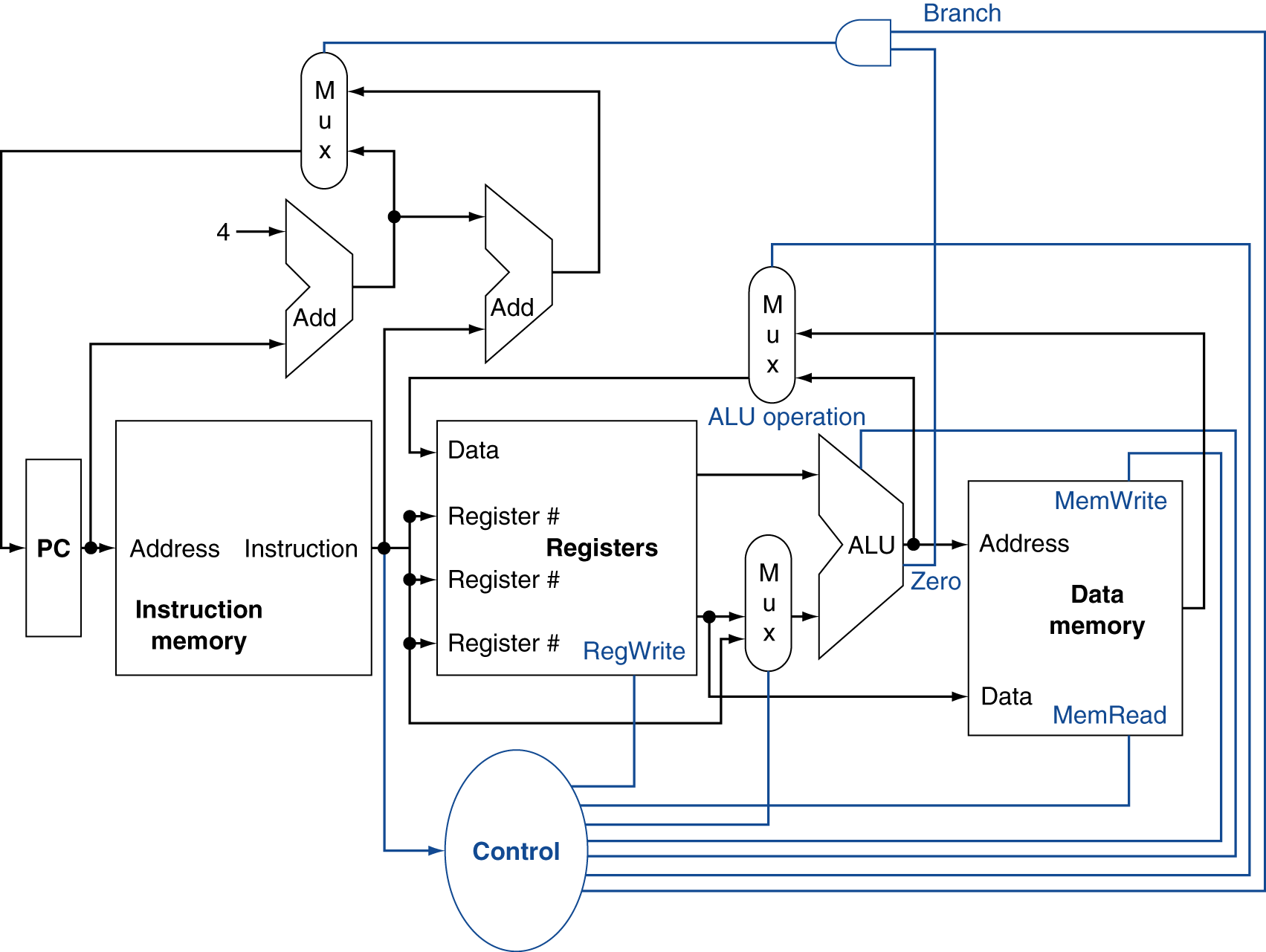 Chapter 4 — The Processor — 6
Logic Design Basics
Information encoded in binary
Low voltage = 0, High voltage = 1
One wire per bit
Multi-bit data encoded on multi-wire buses
Combinational element
Operate on data
Output is a function of input
State (sequential) elements
Store information
§4.2 Logic Design Conventions
Chapter 4 — The Processor — 7
A
Y
B
A
A
Mux
I0
Y
+
Y
Y
I1
ALU
B
B
S
F
Combinational Elements
AND-gate
Y = A & B
Adder
Y = A + B
Arithmetic/Logic Unit
Y = F(A, B)
Multiplexer
Y = S ? I1 : I0
Chapter 4 — The Processor — 8
D
Q
Clk
Clk
D
Q
Sequential Elements
Register: stores data in a circuit
Uses a clock signal to determine when to update the stored value
Edge-triggered: update when Clk changes from 0 to 1
Chapter 4 — The Processor — 9
Clk
D
Q
Write
Write
D
Clk
Q
Sequential Elements
Register with write control
Only updates on clock edge when write control input is 1
Used when stored value is required later
Chapter 4 — The Processor — 10
Clocking Methodology
Combinational logic transforms data during clock cycles
Between clock edges
Input from state elements, output to state element
Longest delay determines clock period
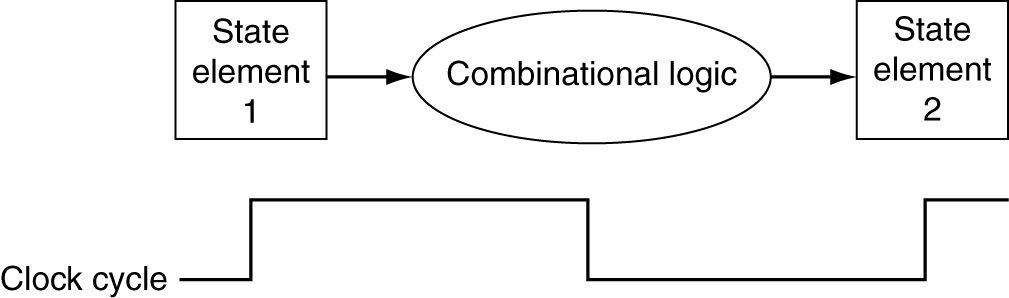 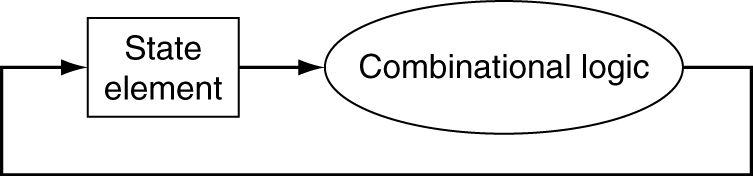 Chapter 4 — The Processor — 11
Building a Datapath
Datapath
Elements that process data and addressesin the CPU
Registers, ALUs, mux’s, memories, …
We will build a MIPS datapath incrementally
Refining the overview design
§4.3 Building a Datapath
Chapter 4 — The Processor — 12
Instruction Fetch
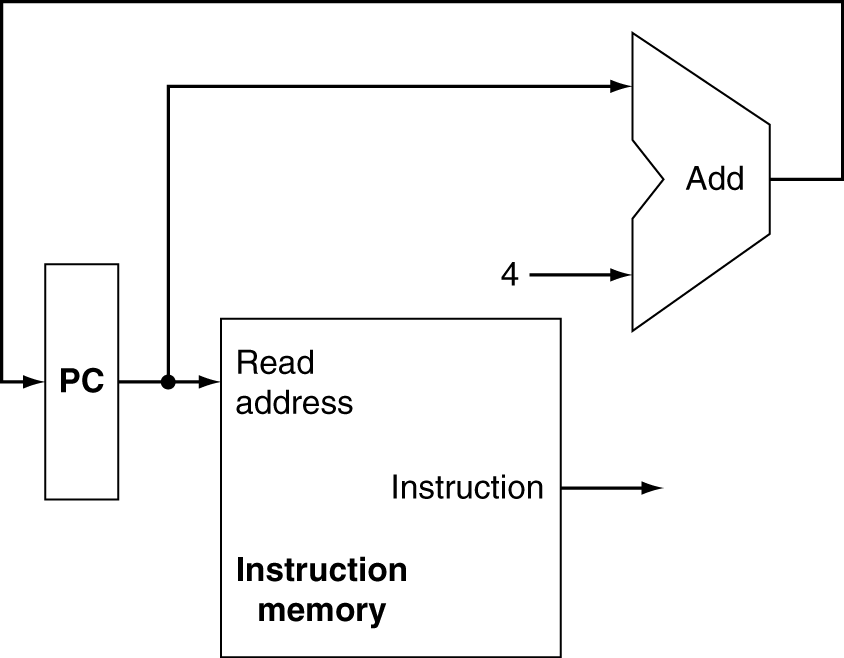 Increment by 4 for next instruction
32-bit register
Chapter 4 — The Processor — 13
R-Format Instructions
Read two register operands
Perform arithmetic/logical operation
Write register result
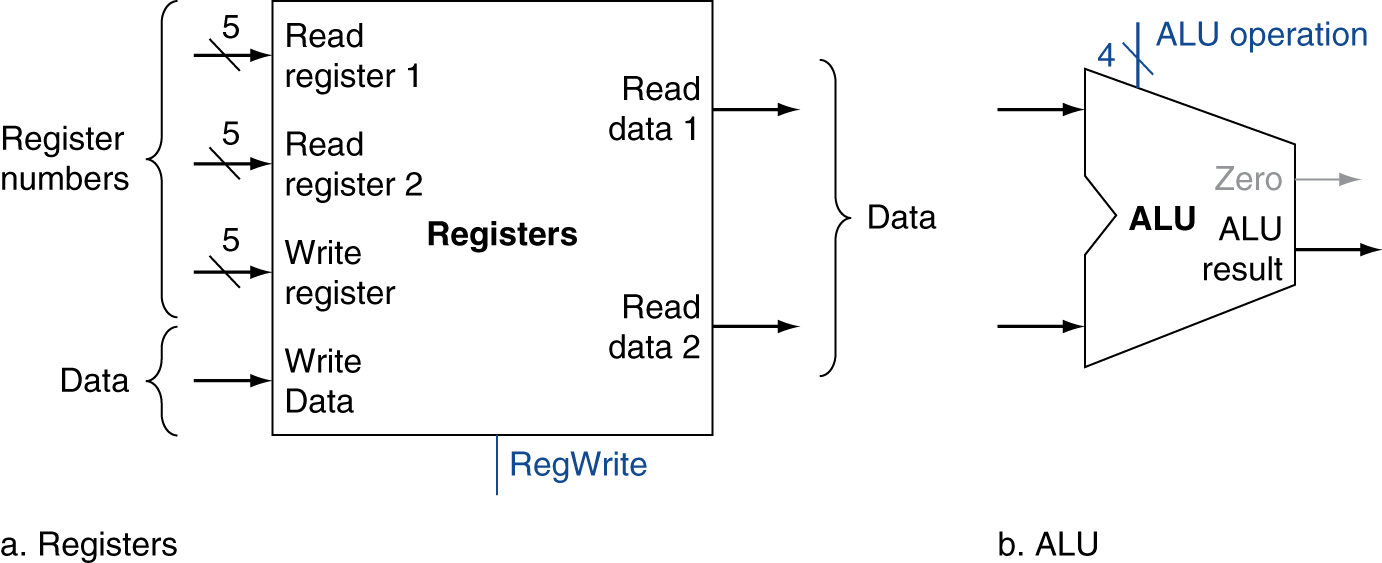 Chapter 4 — The Processor — 14
Load/Store Instructions
Read register operands
Calculate address using 16-bit offset
Use ALU, but sign-extend offset
Load: Read memory and update register
Store: Write register value to memory
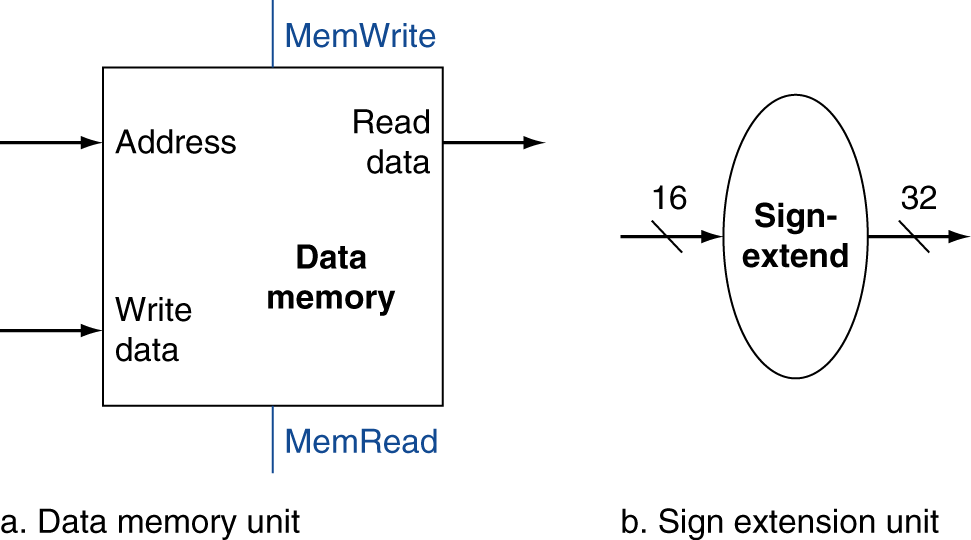 Chapter 4 — The Processor — 15
opcode
rs
rt
address
31:26
25:21
20:16
15:0
Branch Instructions
Read register operands
Compare operands
Use ALU, subtract and check Zero output
Calculate target address
Sign-extend displacement
Shift left 2 places (word displacement)
Add to PC + 4
Already calculated by instruction fetch
Branch
Chapter 4 — The Processor — 16
opcode
rs
rt
address
31:26
25:21
20:16
15:0
Branch Instructions
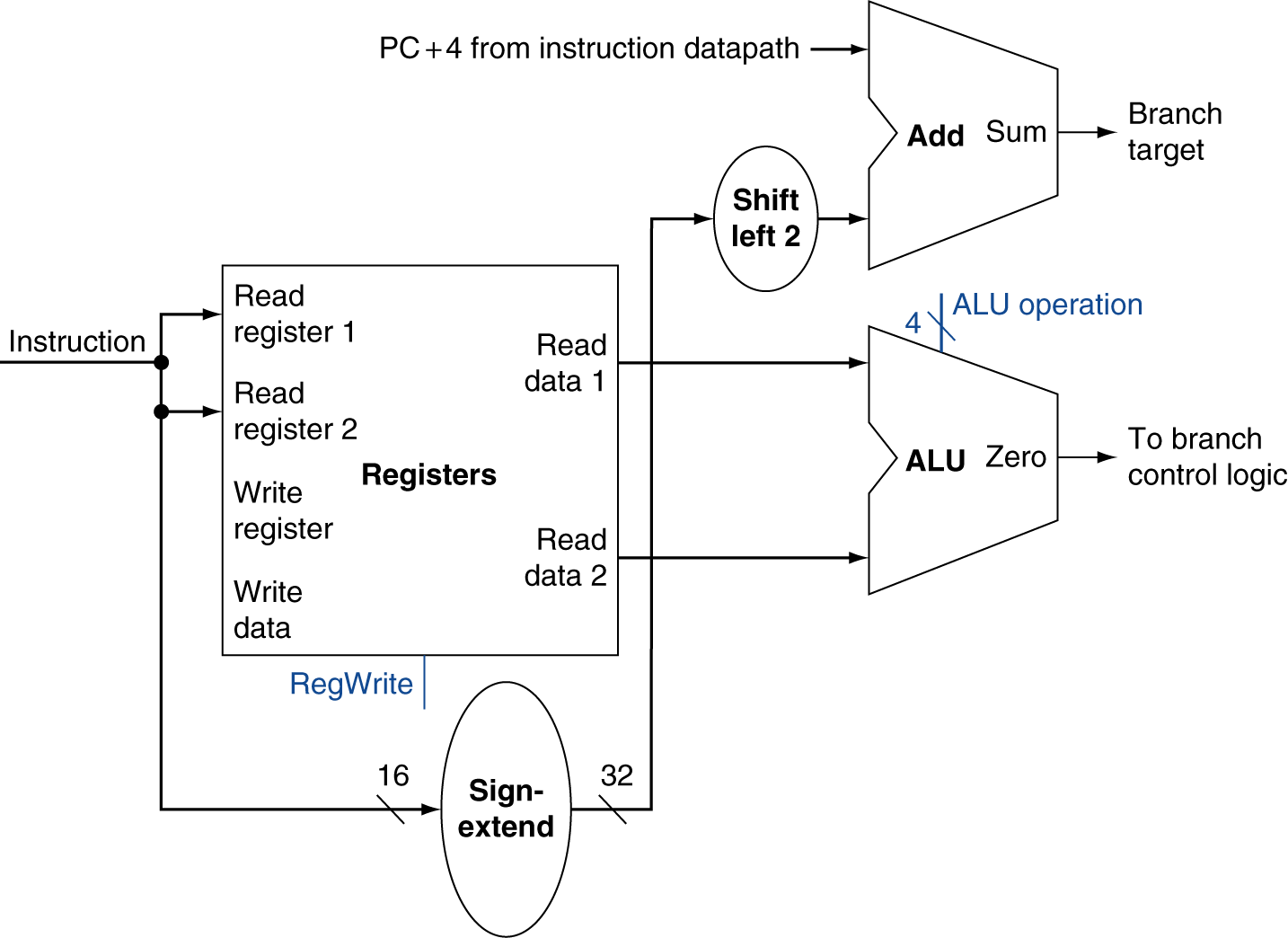 Justre-routes wires
Sign-bit wire replicated
Chapter 4 — The Processor — 17
Composing the Elements
First-cut data path does an instruction in one clock cycle
Each datapath element can only do one function at a time
Hence, we need separate instruction and data memories
Use multiplexers where alternate data sources are used for different instructions
Chapter 4 — The Processor — 18
opcode
opcode
rs
rs
rt
rt
rd
address
shamt
funct
31:26
25:21
20:16
15:11
10:6
5:0
R-Type/Load/Store Datapath
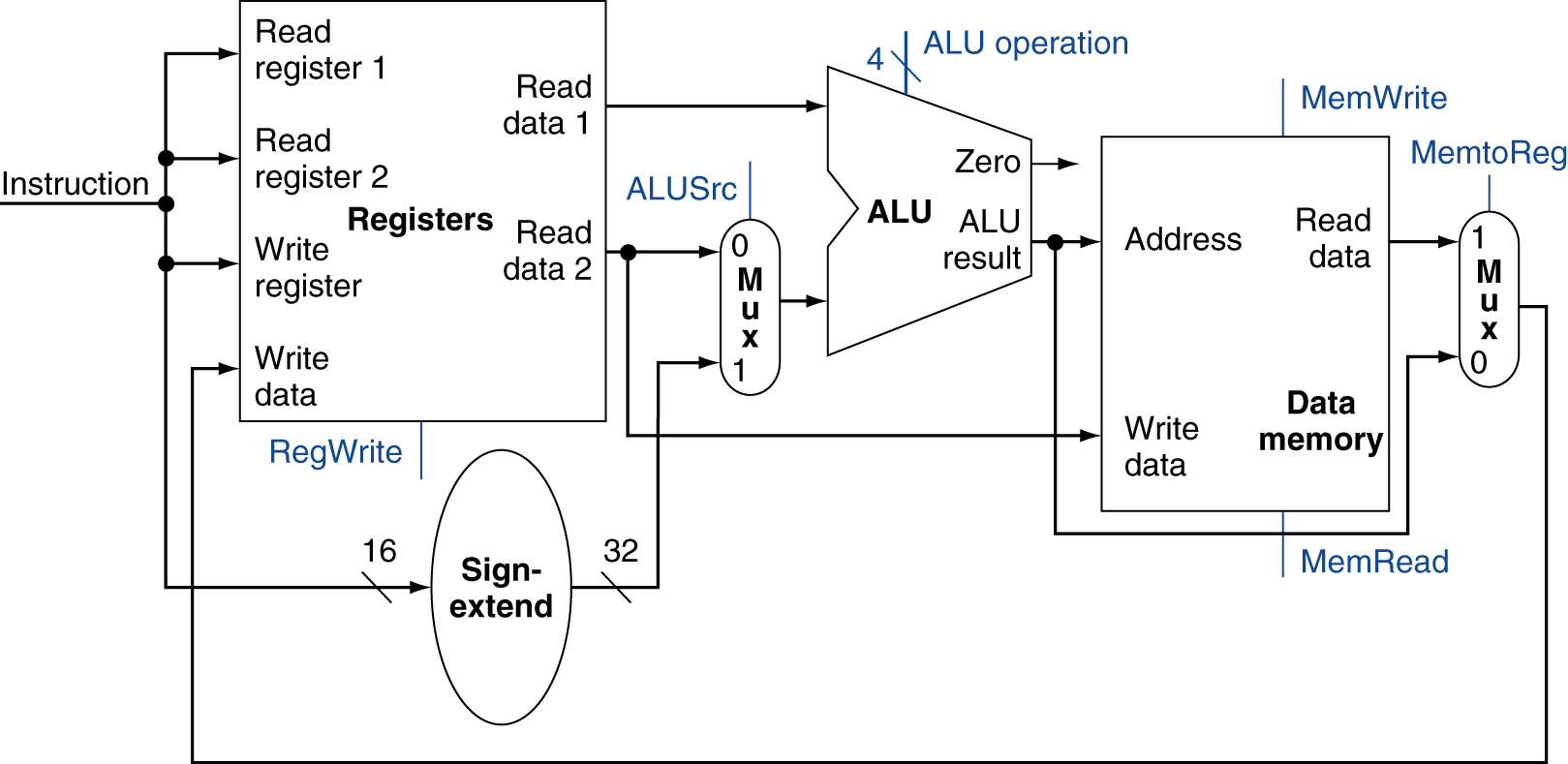 Chapter 4 — The Processor — 19
Full Datapath
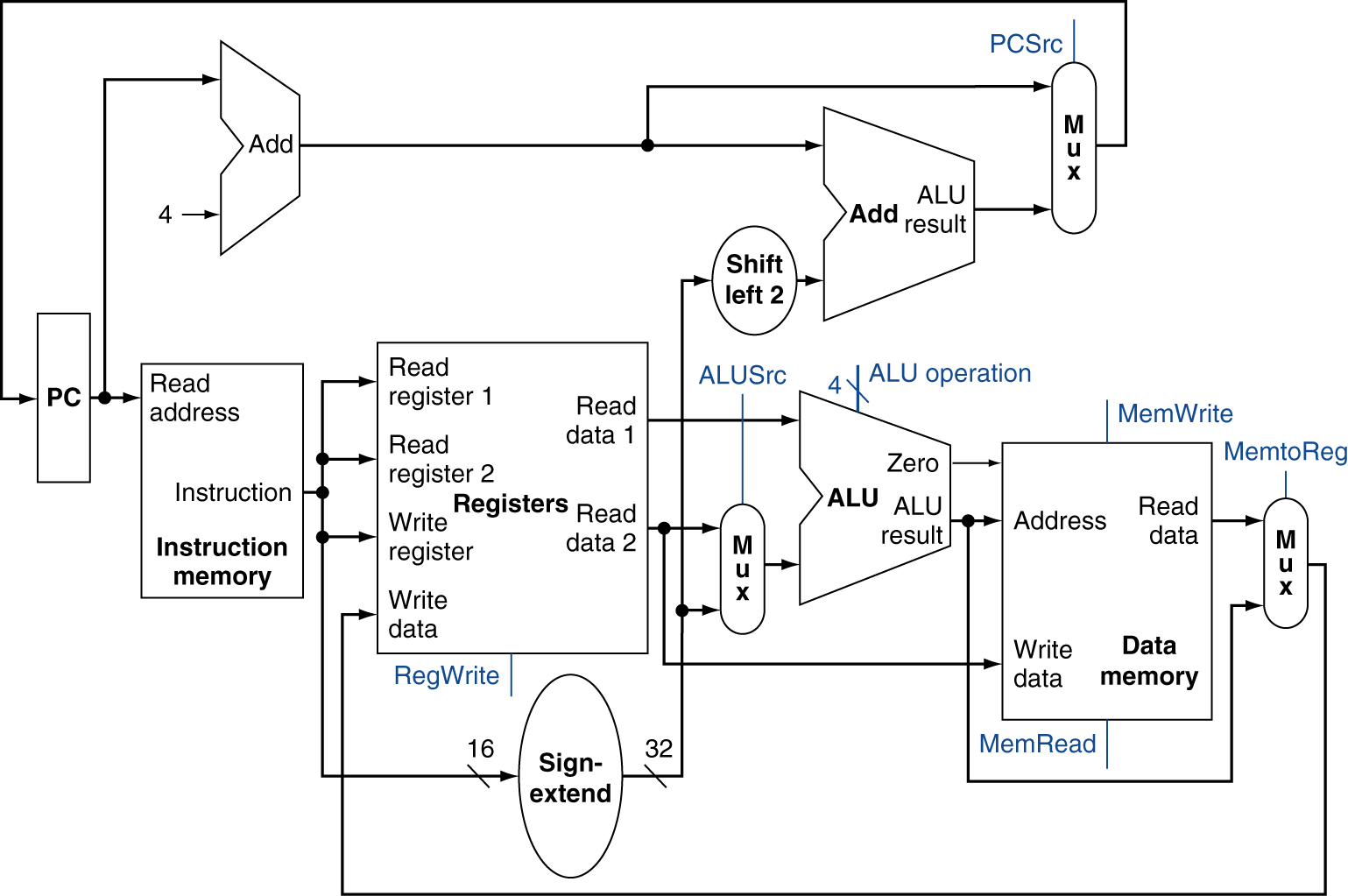 Chapter 4 — The Processor — 20
ALU Control
ALU used for
Load/Store: F = add
Branch: F = subtract
R-type: F depends on funct field
§4.4 A Simple Implementation Scheme
Chapter 4 — The Processor — 21
ALU Control
Assume 2-bit ALUOp derived from opcode
Combinational logic derives ALU control
Chapter 4 — The Processor — 22
0
35 or 43
4
rs
rs
rs
rt
rt
rt
rd
address
address
shamt
funct
31:26
31:26
31:26
25:21
25:21
25:21
20:16
20:16
20:16
15:11
10:6
15:0
15:0
5:0
The Main Control Unit
Control signals derived from instruction
R-type
Load/Store
Branch
opcode
always read
read, except for load
write for R-type and load
sign-extend and add
Chapter 4 — The Processor — 23
Datapath With Control
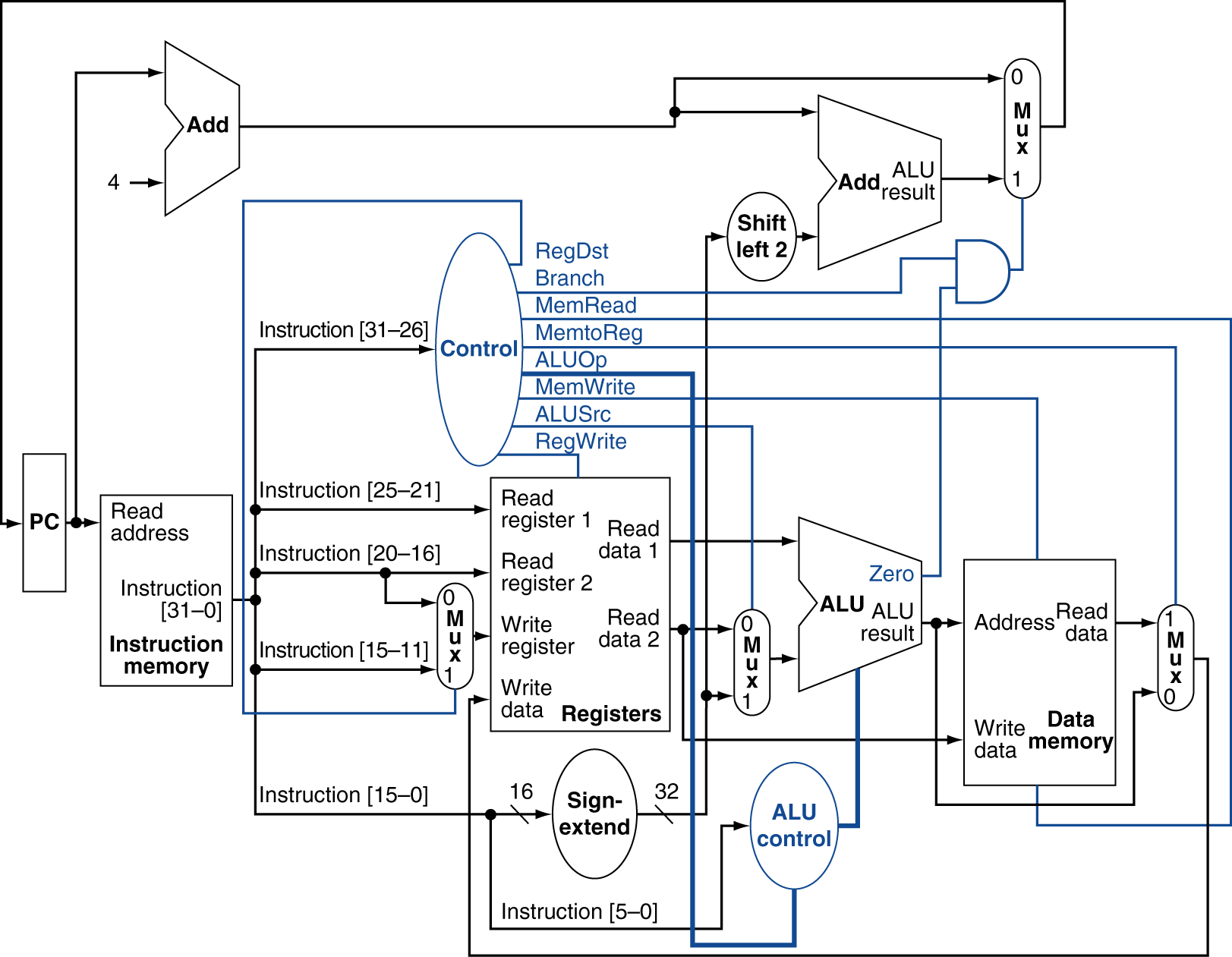 Chapter 4 — The Processor — 24
R-Type Instruction
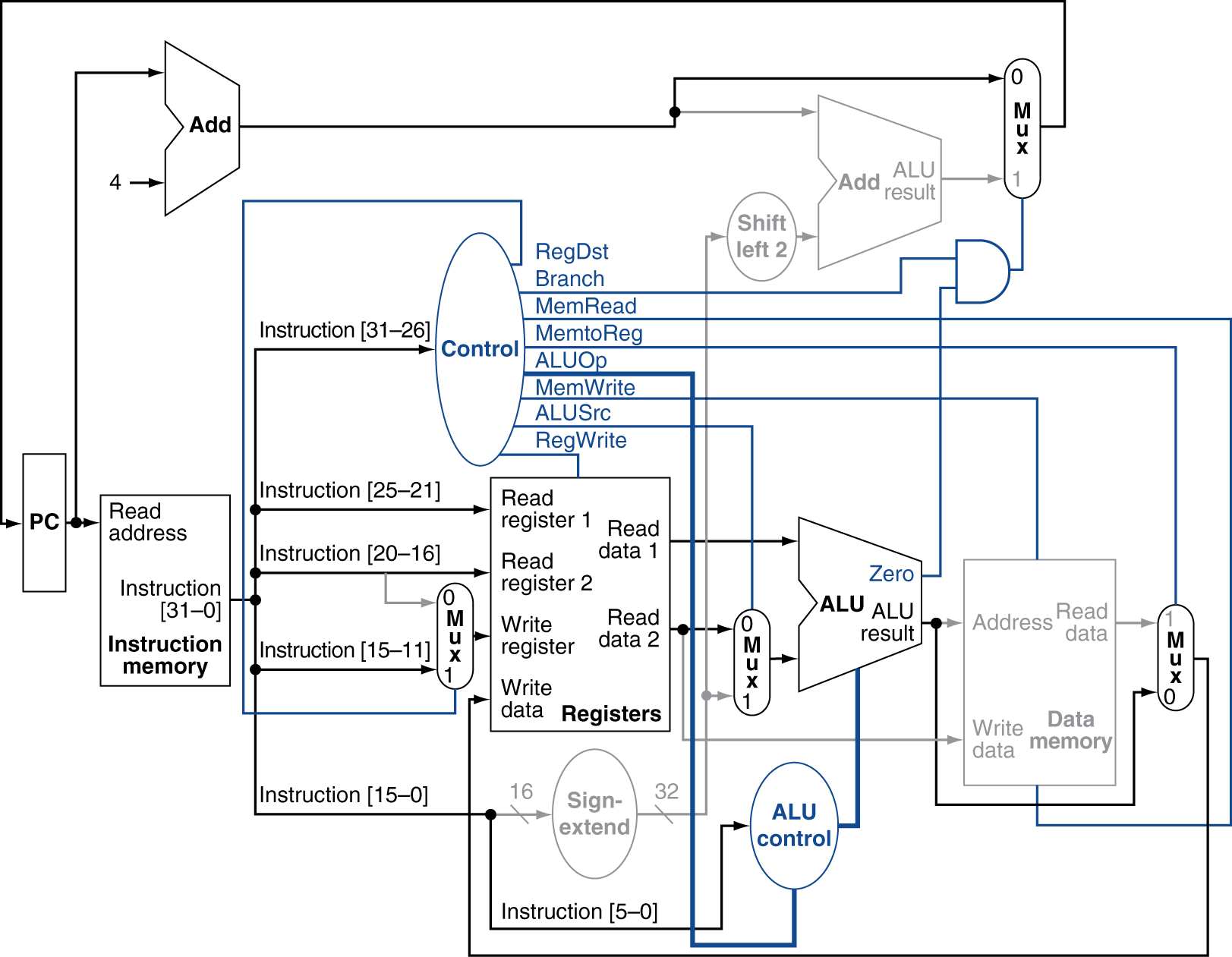 Chapter 4 — The Processor — 25
Load Instruction
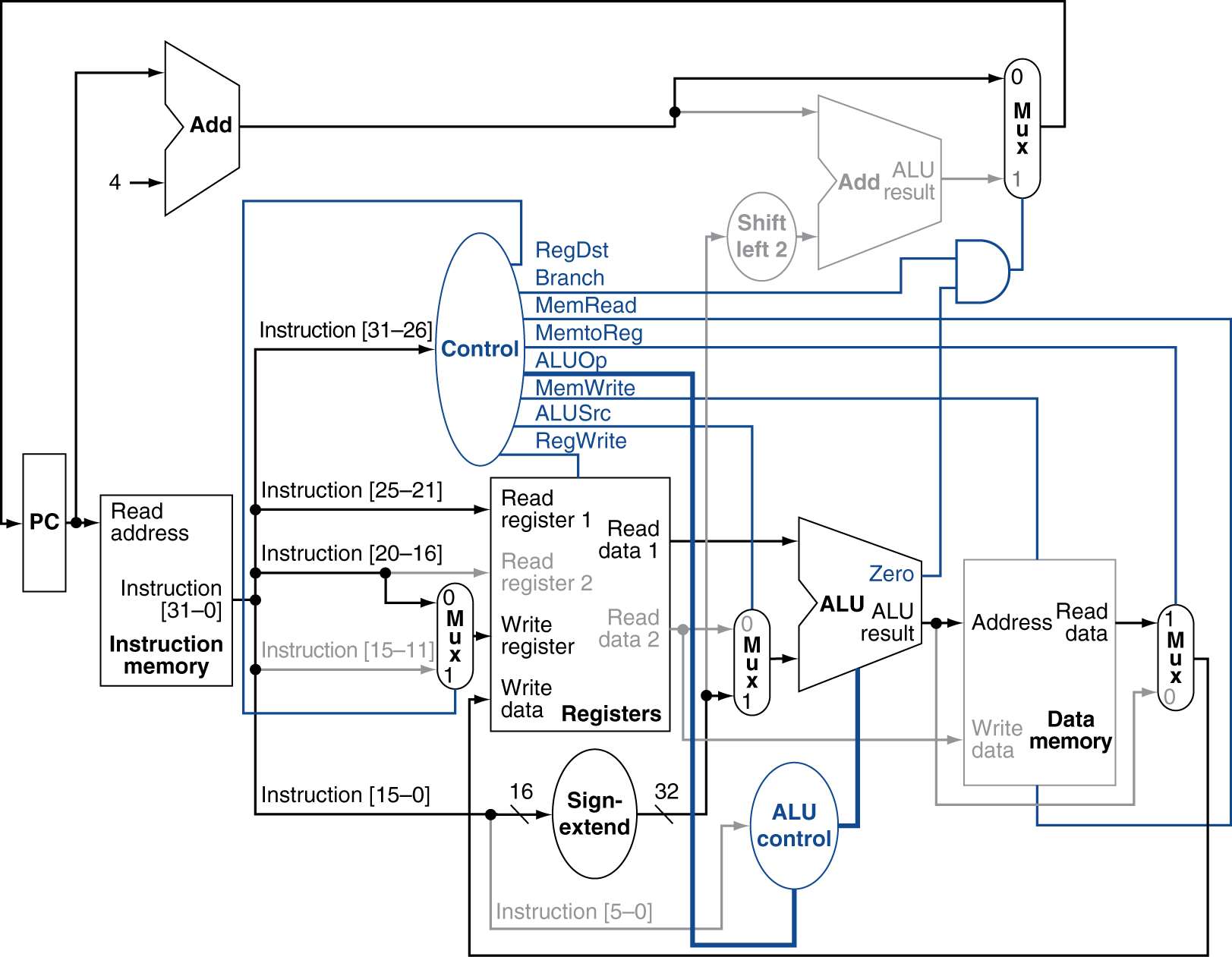 Chapter 4 — The Processor — 26
Branch-on-Equal Instruction
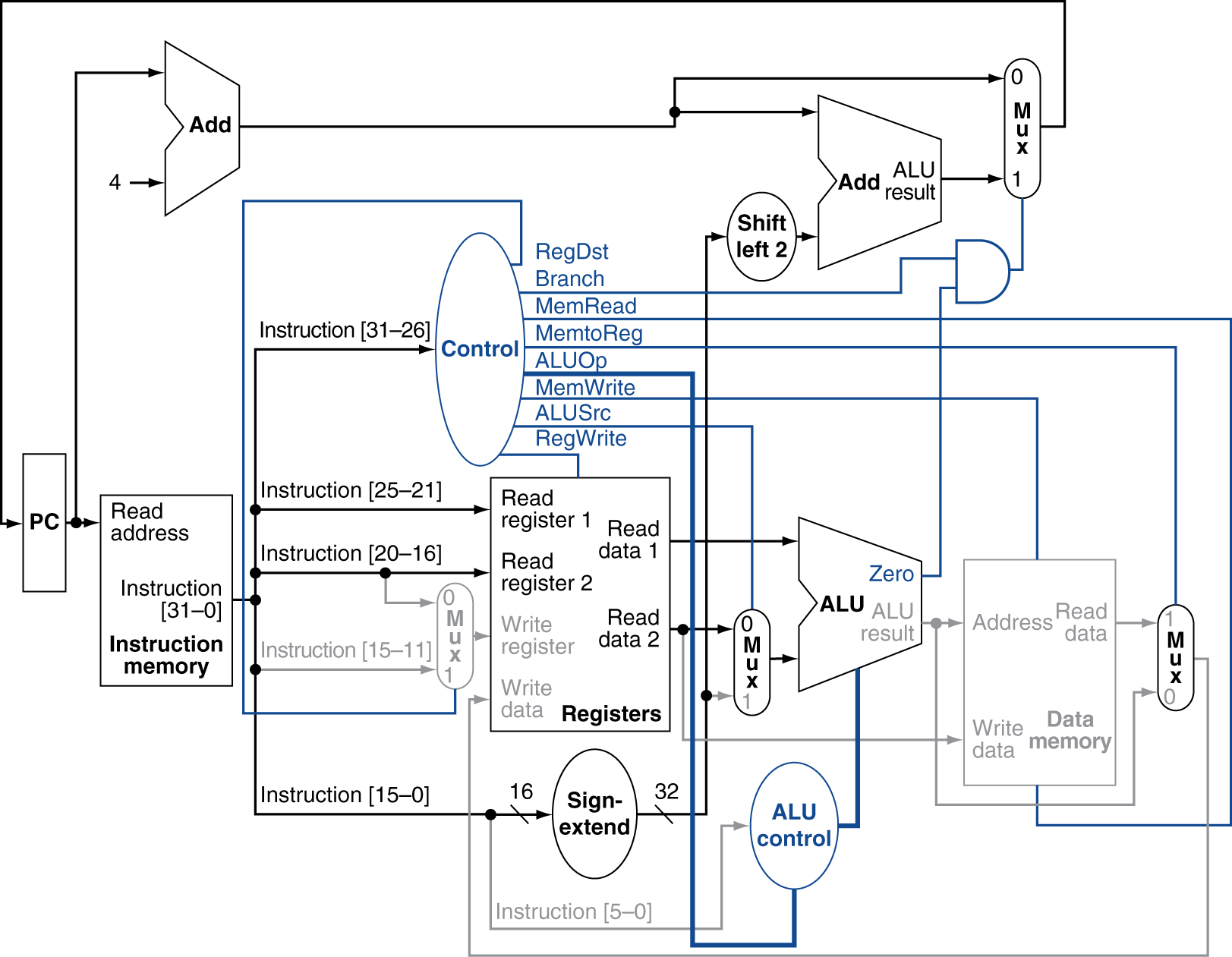 Chapter 4 — The Processor — 27
2
address
31:26
25:0
Implementing Jumps
Jump
Jump uses word address
Update PC with concatenation of
Top 4 bits of old PC
26-bit jump address
00
Need an extra control signal decoded from opcode
Chapter 4 — The Processor — 28
Datapath With Jumps Added
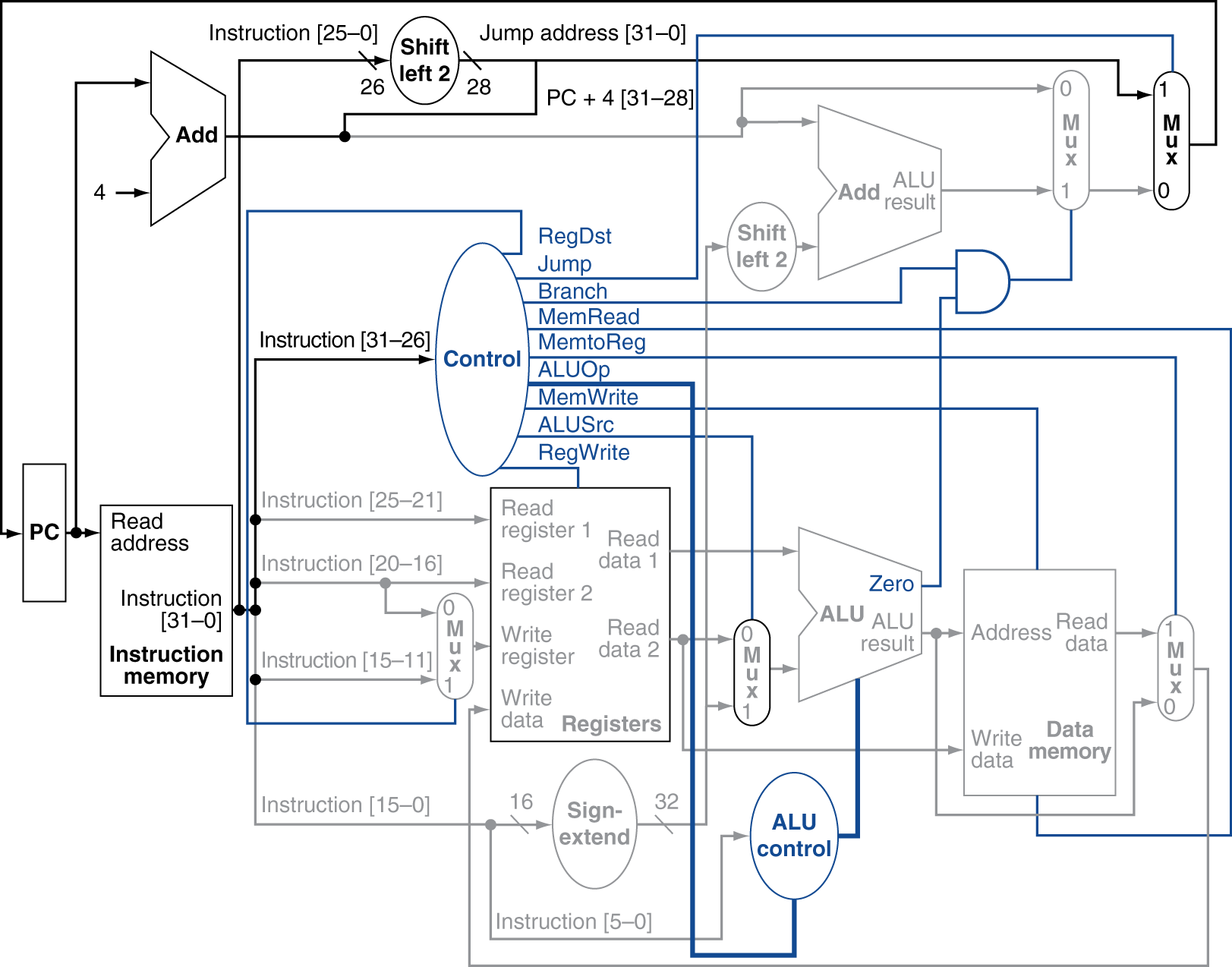 Chapter 4 — The Processor — 29
Performance Issues
Longest delay determines clock period
Critical path: load instruction
Instruction memory  register file  ALU  data memory  register file
Not feasible to vary period for different instructions
Violates design principle
Making the common case fast
We will improve performance by pipelining
Chapter 4 — The Processor — 30